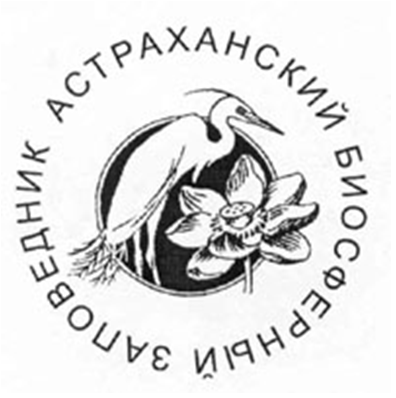 АСТРАХАНСКИЙЗАПОВЕДНИК
Цель создания:  сохранение природы реки Волги и побережья Каспия,    охрана мест гнездования и перелёта водоплавающей птицы, рыбных нерестилищ и редких растений - лотоса, чилима, 
рдеста, рогоза.
Заповедник был учреждён 11 апреля 1919 года решением общественной Учёной комиссии при Астраханском университете. Площадь заповедника - 67 917 га.
Расположен в низовьях дельты реки Волги, на территории Астраханской области.
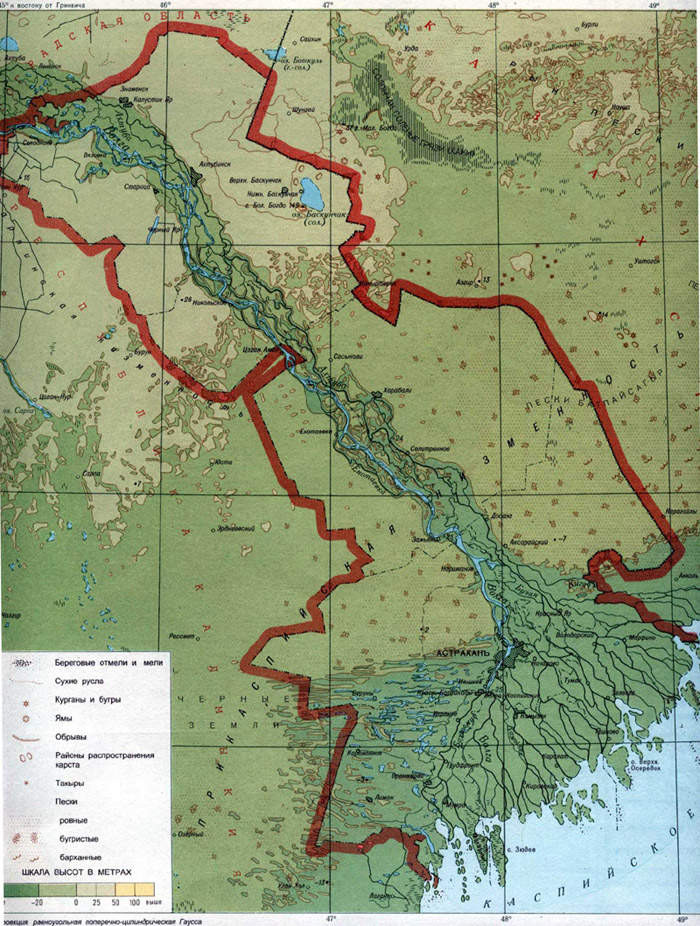 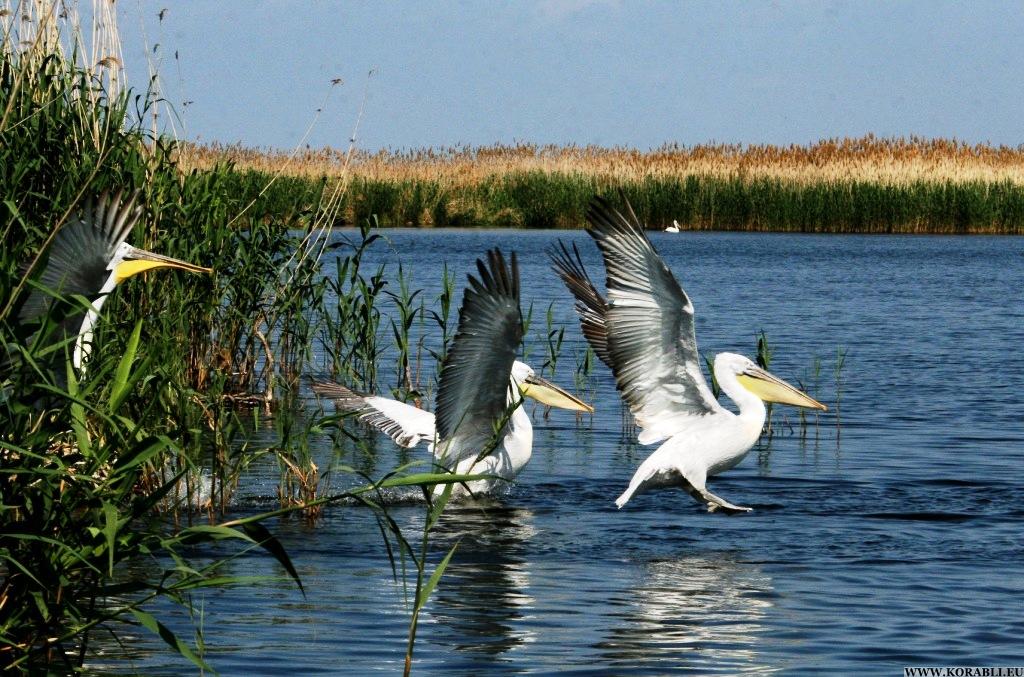 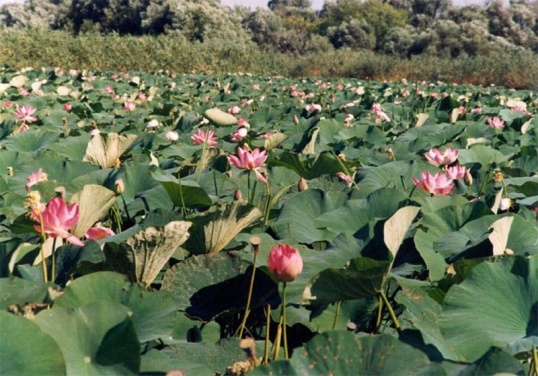 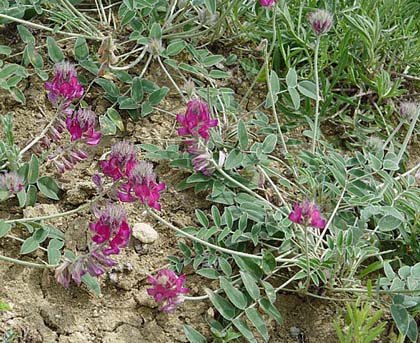 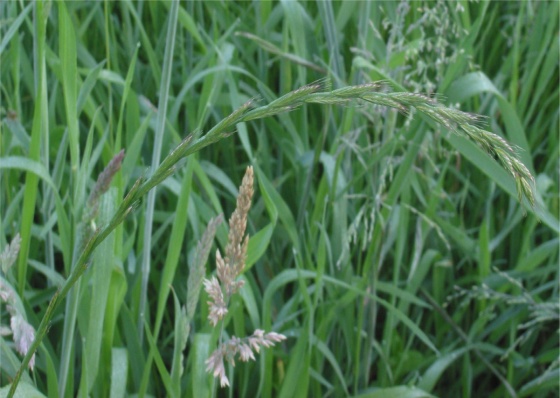 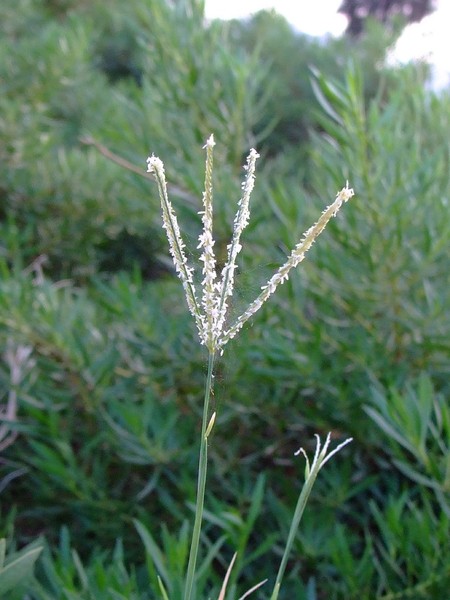 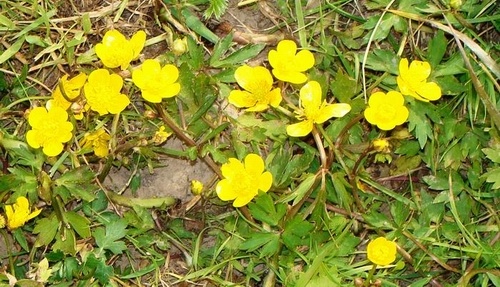 Солодка
голая
Пырей 
ползучий
Лютик
ползучий
Свинорой
пальчатый
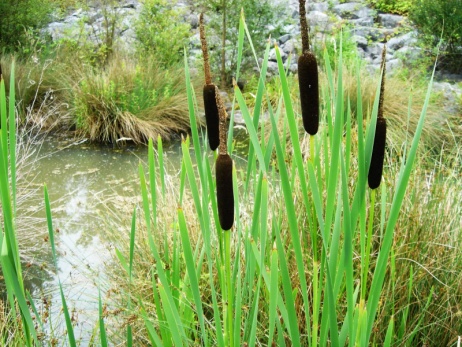 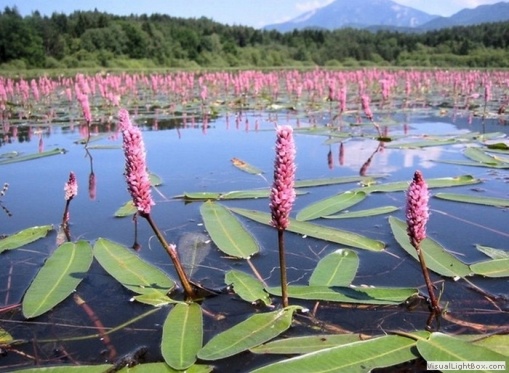 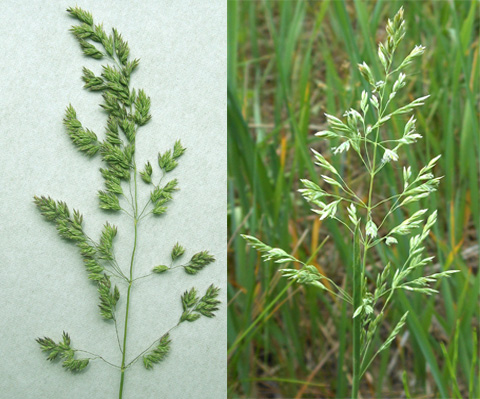 ;
РАСТЕНИЯ
Мятлик
узколистный
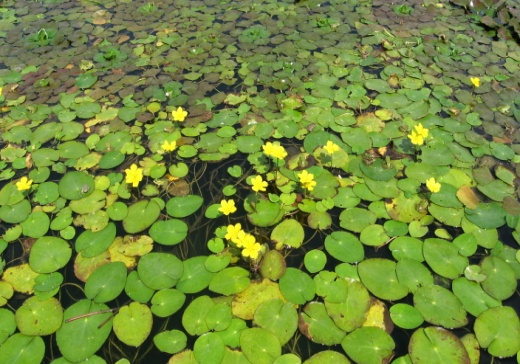 Рогоз
узколистный
Рдест
узловатый
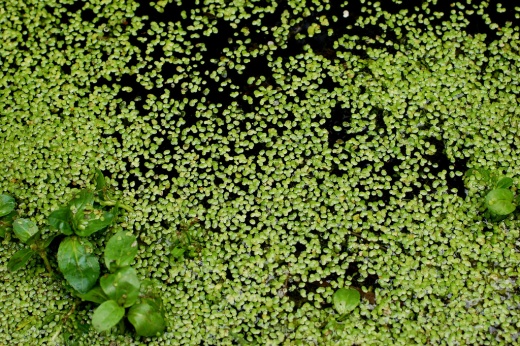 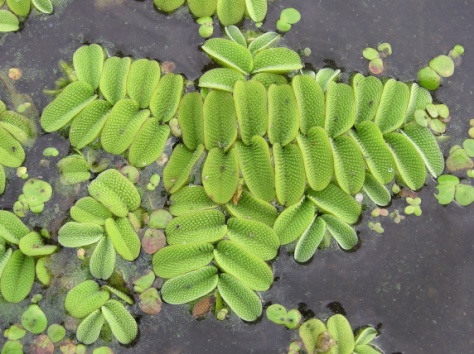 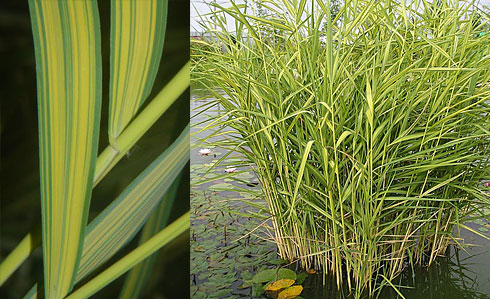 Многокоренник
обыкновенный
Сальвиния
плавающая
Тростник
южный
Ряска малая
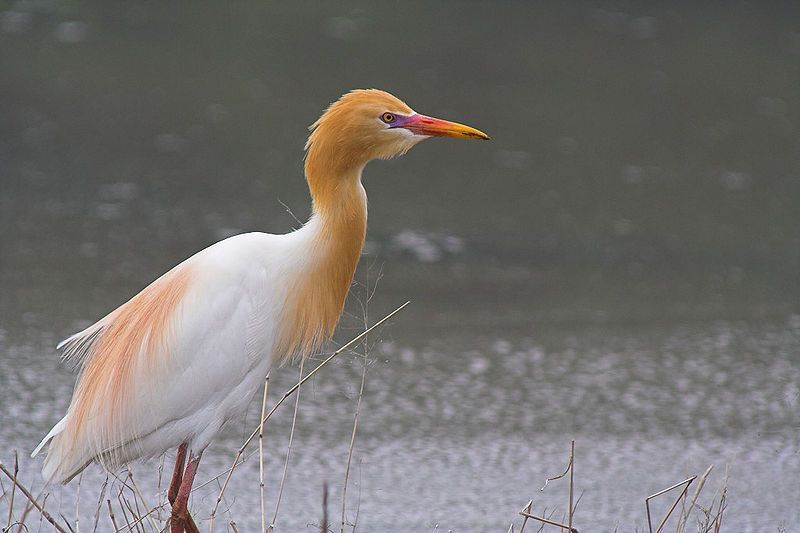 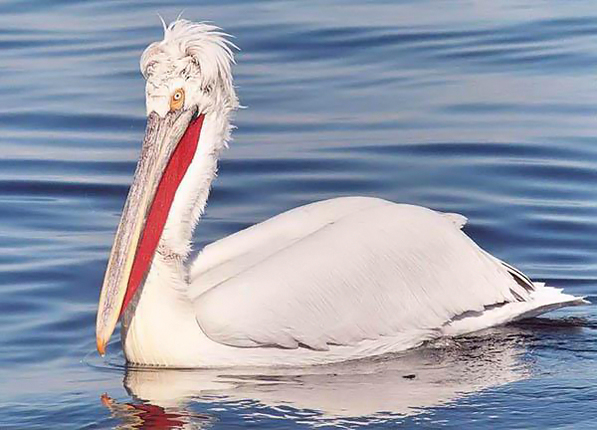 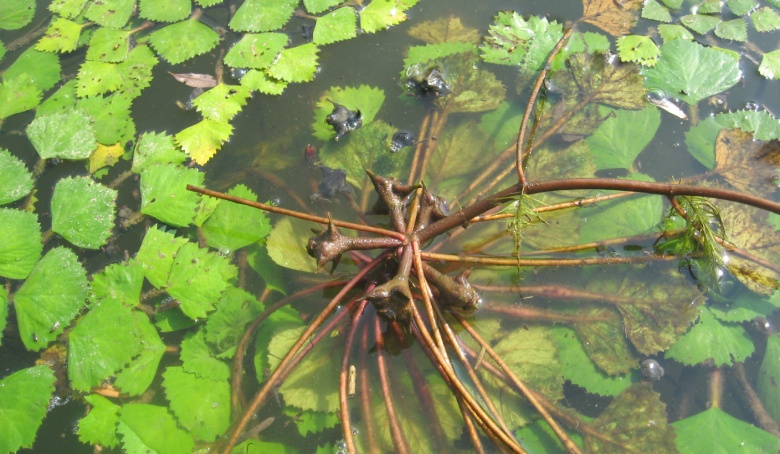 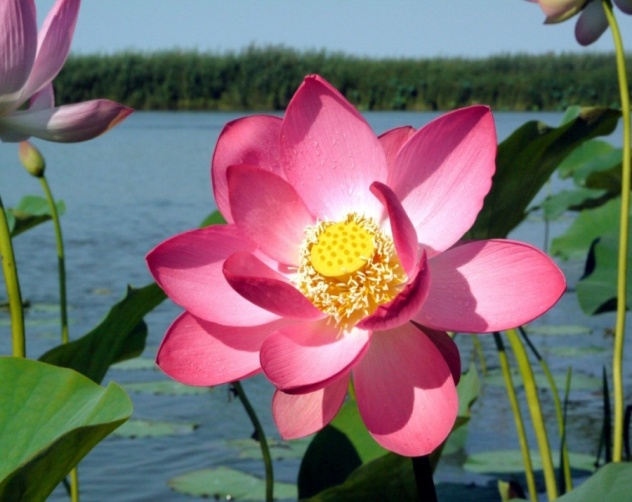 Египетская 
цапля
Кудрявый 
пеликан
Водяной орех (рогульник, чилим)
Лотос каспийский.
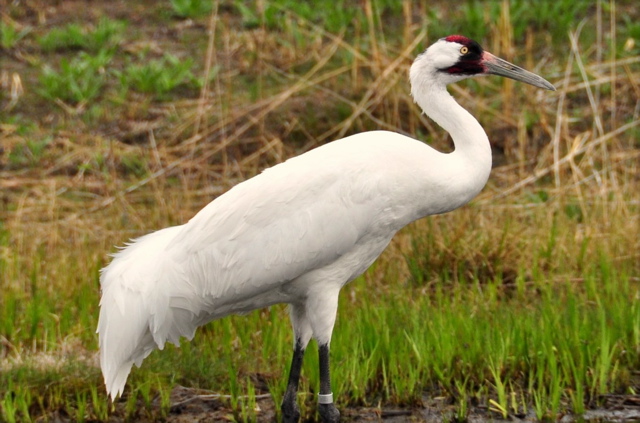 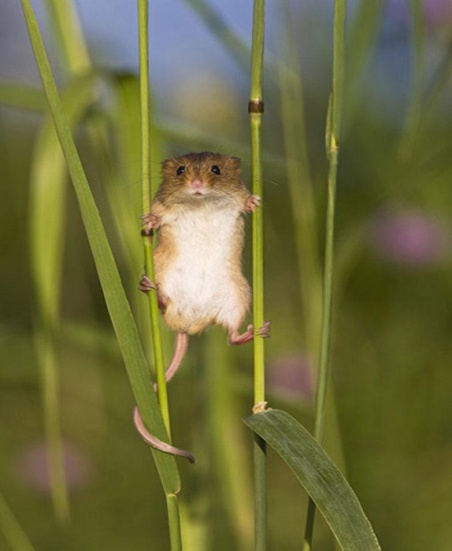 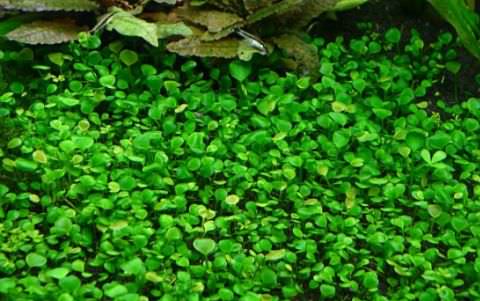 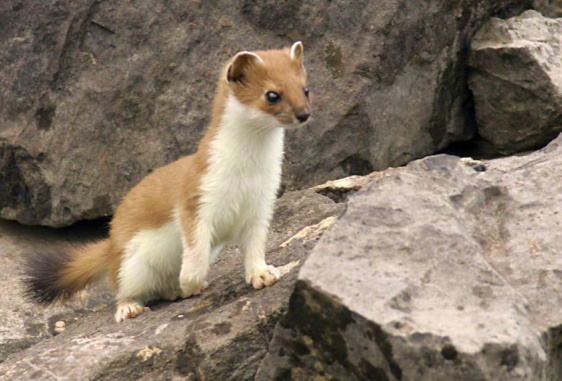 Белый журавль
(стерх)
Мыши-малютки
Марсилея египетская
Горностай
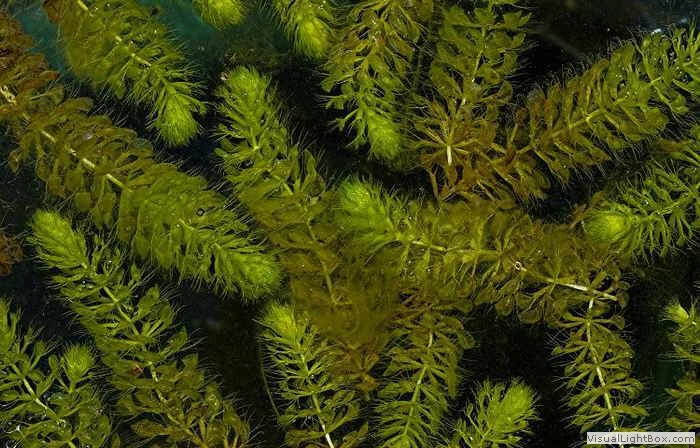 Редкие растения и животные
Астраханского
заповедника
Альдрованда пузырчатая